Concentración de  Minerales
Unidad II
Flotación de Minerales
Concentración de  Minerales
Conceptos y Definiciones Generales
Concentración de  Minerales
INTRODUCCIÓN
La flotación es indudablemente la técnica de procesamiento de minerales más importantes  y  versátil y cada vez se usa y aplica más en el tratamiento de tonelajes cada vez más grandes y para cubrir nuevas áreas.
La flotación se patentó originalmente en 1906 permitiendo el minado de yacimientos complejos y de bajo grado que de otro modo se habrían considerado no económicos. En la práctica más primitiva las colas de muchas plantas de concentración por gravedad eran de un grado más alto al del mineral que se trata en muchas de las modernas plantas de flotación.
Concentración de  Minerales
La flotación es un proceso selectivo que se usa para llevar a cabo separaciones específicas de minerales complejos tales como plomo-zinc, cobre-zinc, etc. Inicialmente se desarrolló para tratar los sulfuros de cobre, plomo y zinc; el campo de la flotación se ha extendido para incluir los minerales oxidados y los no metálicos, incluyendo el carbón fino.
Concentración de  Minerales
La flotación en espuma aprovecha las diferencias en las propiedades   físico-químicas de la superficie de las partículas minerales. Después del tratamiento con reactivos, las diferencias en las propiedades superficiales de los minerales que contiene la pulpa de flotación son aparentes y para que pueda haber flotación, una burbuja de aire se debe unir a una partícula de mineral y elevarla hasta la superficie del agua
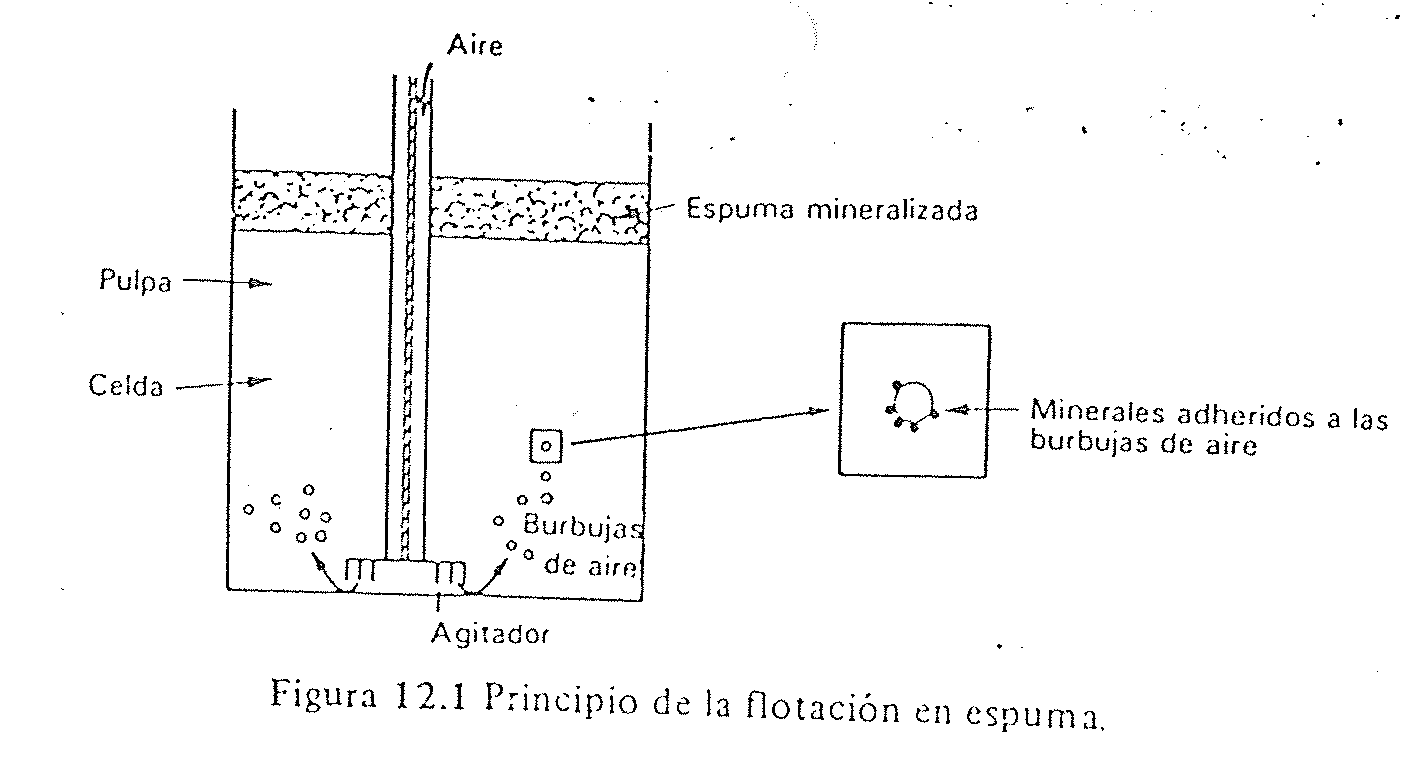 Concentración de  Minerales
Concentración de  Minerales
El proceso se aplica únicamente a partículas relativamente finas, ya que si son demasiado grandes, la adhesión entre la partícula y la burbuja será menor que el peso de la partícula y por lo tanto la burbuja deja caer su carga
Concentración de  Minerales
En la concentración por flotación, el mineral normalmente es transferido a la espuma o fracción flotante, dejando la ganga en la pulpa o las colas. Esta es la flotación directa opuesta a la flotación inversa, en la cual la ganga se separa en la fracción flotada
Concentración de  Minerales
Las burbujas de aire solamente se pegan a las partículas minerales si éstas desplazan agua de la superficie mineral, lo cual únicamente sucede si el mineral repele en cierta medida al agua o es hidrofóbico. Una vez que las burbujas de aire alcanzan la superficie, únicamente pueden continuar sosteniendo la partícula mineral si forman una espuma estable; de otro modo revientan y cae la partícula mineral Para alcanzar estas condiciones, es necesario usar los numerosos reactivos químicos conocidos como reactivos de flotación
Concentración de  Minerales
La actividad de una superficie mineral en relación a los reactivos de flotación en el agua depende de las fuerzas que operan sobre esa superficie
Concentración de  Minerales
QUIMICA DE SUPERFICIES.
 Tensión Superficial
 
En toda porción de materia existen fuerzas intermoleculares que en cierta forma mantienen unidas las moléculas que la componen. Si se considera una molécula ubicada en el seno de un líquido, ésta estará rodeada de moléculas de su misma naturaleza, por lo cual las fuerzas de atracción intermoleculares se compensan produciéndose un equilibrio energético. Es decir, las moléculas superficiales tienen una mayor energía que aquellas ubicadas en el seno del líquido.
Concentración de  Minerales
QUIMICA DE SUPERFICIES 
La adsorción 
puede definirse como la concentración de una entidad química (iones y moléculas) en una interfase. Generalmente se expresa en moles o moléculas de  adsorbido por  área de interfase. Es un fenómeno espontáneo y exotérmico
Concentración de  Minerales
Fenómenos Eléctricos en la Interfase
 
La carga eléctrica de los sólidos presentes en una pulpa acuosa atrae una “atmosfera” de iones de carga contraria. Parte de la atmósfera es difusa y la carga de superficie, en conjunto con la capa difusa, constituye la doble capa eléctrica
Concentración de  Minerales
Termodinámica de la Flotación
 
Para que en la práctica ocurra la adhesión entre una burbuja y una partícula mineral, deben cumplirse condiciones termodinámicas a la vez que hidrodinámicas.
En primer lugar debe ocurrir un encuentro físico entre la partícula y la burbuja (colisión). Para que dicha colisión sea exitosa se requiere que durante el corto tiempo que dura la colisión, tenga lugar el adelgazamiento y ruptura del film de líquido que los separa y se forme una nueva interfase mineral/aire. Tanto la espontaneidad con que ocurra esta etapa, así como, la estabilidad en el tiempo de esta adhesión, dependen de la hidrofobicidad del mineral.
Ángulo de contacto entre burbujas y partícula en un medio acuoso
Concentración de  Minerales
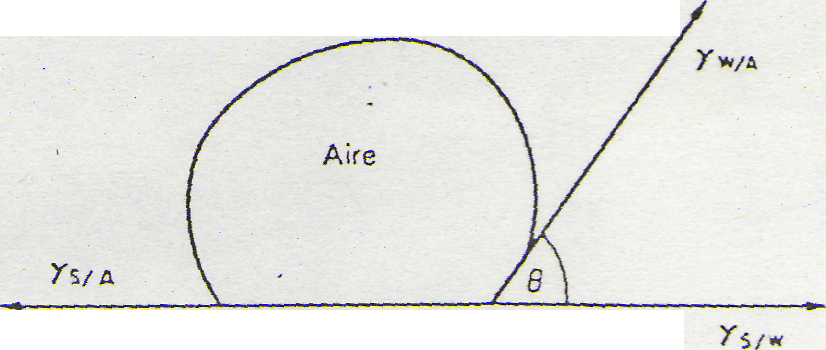 Concentración de  Minerales
La flotación ocurre cuando el balance de las tensiones superficiales en el sistema trifásico mineral/gas/líquido (generalmente agua) son favorables
Concentración de  Minerales
Mientras mayor sea el ángulo de contacto más grande será el trabajo de adhesión entre la partícula y la burbuja Por consiguiente La flotabilidad de un mineral aumenta con el ángulo de contacto y se dice que los minerales con alto ángulo de contacto son aerofílicos, es decir que tienen mayor afinidad por el aire que por el agua. La mayor parte de los minerales en estado natural no son repelentes al agua y por lo tanto conviene agregar reactivos de flotación a la pulpa
Concentración de  Minerales
Al contrario de otros métodos de concentración, en la flotación es posible variar la diferencia entre las propiedades útiles y la ganga,modificando  el  ambiente químico y  electroquímico del
sistema mediante la adecuada selección de los reactivos químicos adicionados: colectores,
espumantes, activadores, depresores o modificadores de pH.
Concentración de  Minerales
. Los reactivos más importantes son los colectores, los cuales son adsorbidos sobre la superficie de  los minerales y los convierte en hidrofóbicos  (aerofílicos), facilitando su adhesión a la burbuja. Los espumantes ayudan a mantener una espuma razonablemente estable. Los reguladores se usan para controlar el proceso de flotación, activando o deprimiendo la adherencia de las partículas minerales a las burbujas de aire y también se utilizan para controlar el pH del sistema
Concentración de  Minerales
Todos los minerales se clasifican en tipos no-polares  o polares según sus características superficiales. Las superficies de los minerales no polares se caracterizan por  enlaces moleculares relativamente débiles. Los minerales están compuestos de moléculas  covalentes que se mantienen juntas por las fuerzas de Van der Waals; las superficies no-polares no se unen fácilmente a los dipolos  del agua y en consecuencia son hidrofóbicas
Concentración de  Minerales
Para que la flotación de minerales sea efectiva, se consideran los siguientes aspectos:
Reactivos químicos: colectores, espumantes, activadores, depresores, modificadores de pH. 
Componentes del equipo de flotación: diseño de la celda, sistema de agitación, forma en que se dispersa el flujo de aire, configuración de los bancos de celdas, control de los bancos de celdas.
Componentes de la operación: flujo de alimentación, mineralogía de la mena, granulometría de la mena, densidad de la pulpa, temperatura.
Concentración de  Minerales
Reactivos químicos 
Colector  es  un  surfactante, (son sustancias que influyen por medio de la tension superficial  en la superficie de contacto entre dos fases) que  tiene  la  propiedad  de  adsorberse  selectivamente  en  la superficie de un mineral y lo transforma en hidrofóbico. Las burbujas de aire se adhieren así, preferentemente sobre estas superficies, atrapando las partículas.
 Espumante es un surfactante que se adiciona a la pulpa con el objetivo de estabilizar la espuma, en la cual se encuentra el mineral de interés. 
Por otra parte, los reactivos modificadores se usan para intensificar  o reducir la acción de los colectores sobre la superficie mineral.
Concentración de  Minerales
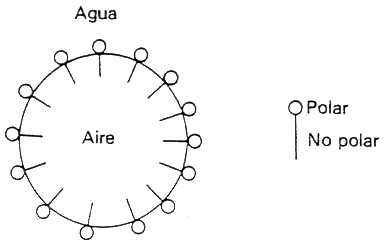 Figura 1.2. Acción de un espumante.
Concentración de  Minerales
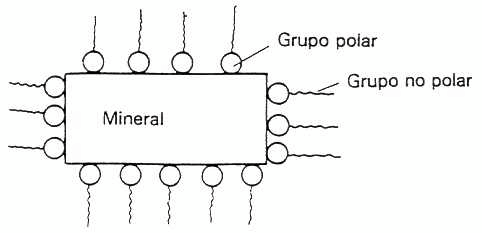 Figura 1.1. Adsorción de un colector en la superficie de un mineral.
Figura 1.1. Adsorción de un colector en la superficie de un mineral.
Concentración de  Minerales
Etapas de Flotación
 
La flotación de minerales se realiza en etapas (también llamados circuitos), cuyos objetivos involucran una alta recuperación de las especies útiles con la mayor selectividad posible. Para cumplir con estos objetivos los circuitos  estan divididos en etapas destinadas  a  que se consigan esos propósitos, y en estas etapas las celdas de flotación están ordenadas en bancos de celdas y en columnas de flotación. Así, en las plantas concentradoras existe el banco de celdas  rougher,  las celdas  columnares de la etapa cleaner, el banco de celdas  cleaner-scavenger, etc
Concentración de  Minerales
La etapa rougher  es la etapa primaria
 en ella se logran altas recuperaciones y se elimina gran parte de la ganga. Debido a que esta etapa se opera con la mayor  granulometría posible, el concentrado rougher  está constituido por materiales medios o middlings, por lo cual las leyes de este concentrado son de bajas y requieren una etapa de limpieza que selective el concentrado. Al circuito rougher llega la alimentación del proceso de flotación, y en algunas oportunidades, concentrados de la etapa scavenger o colas de la etapa cleaner. Las colas de la etapa  rougher  pueden  ser  colas  finales  del  proceso,  o  bien,  almentación  a  un  circuito scavenger.
Concentración de  Minerales
La etapa scavenger o de barrido 
Tiene como objetivo aumentar la recuperación de las especies útiles desde las colas de la etapa rougher. Producen colas finales del proceso y un concentrado de baja ley que puede juntarse a la alimentación del proceso de flotación, o a una etapa de remolienda y su posterior tratamiento.
Concentración de  Minerales
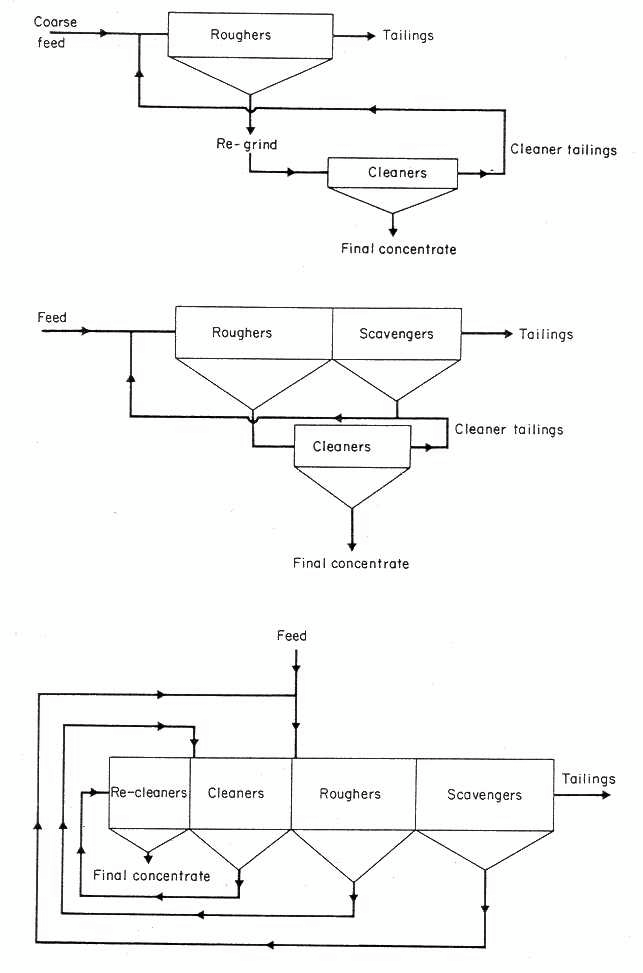 Diferentes circuitos de flotación
Concentración de  Minerales
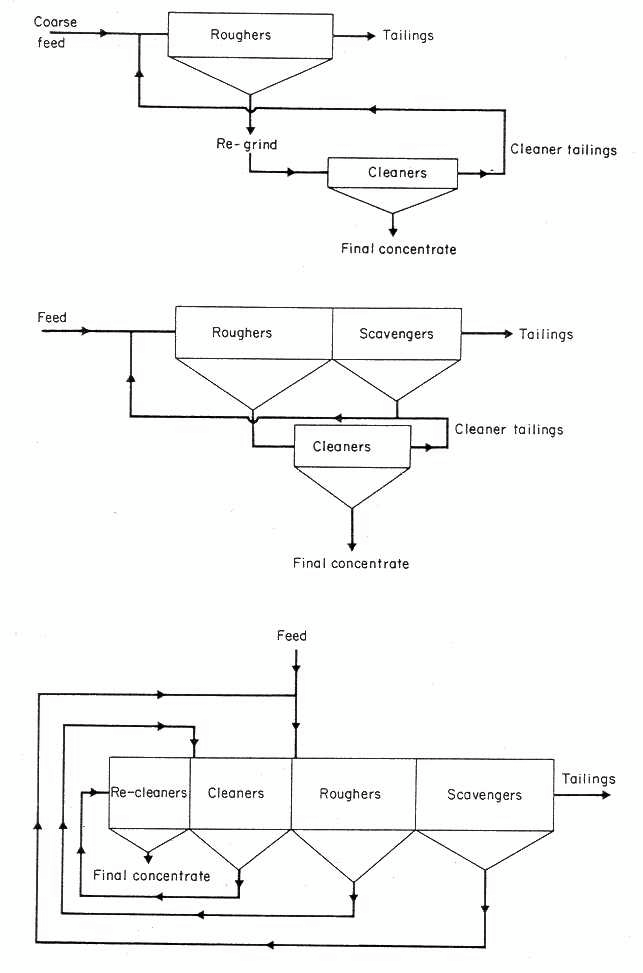 Diferentes circuitos de flotación
Concentración de  Minerales
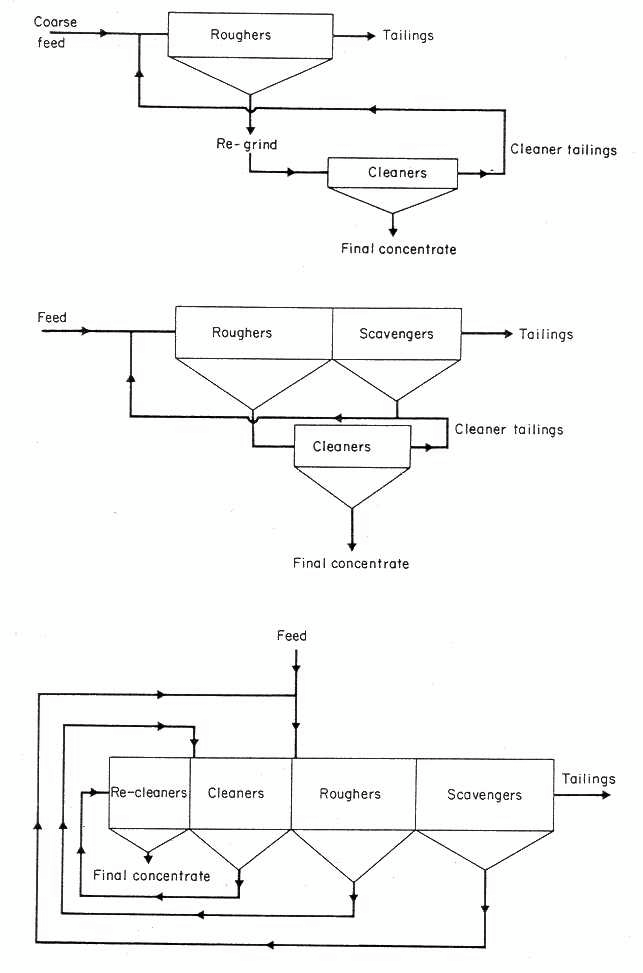 Diferentes circuitos de flotación
Concentración de  Minerales
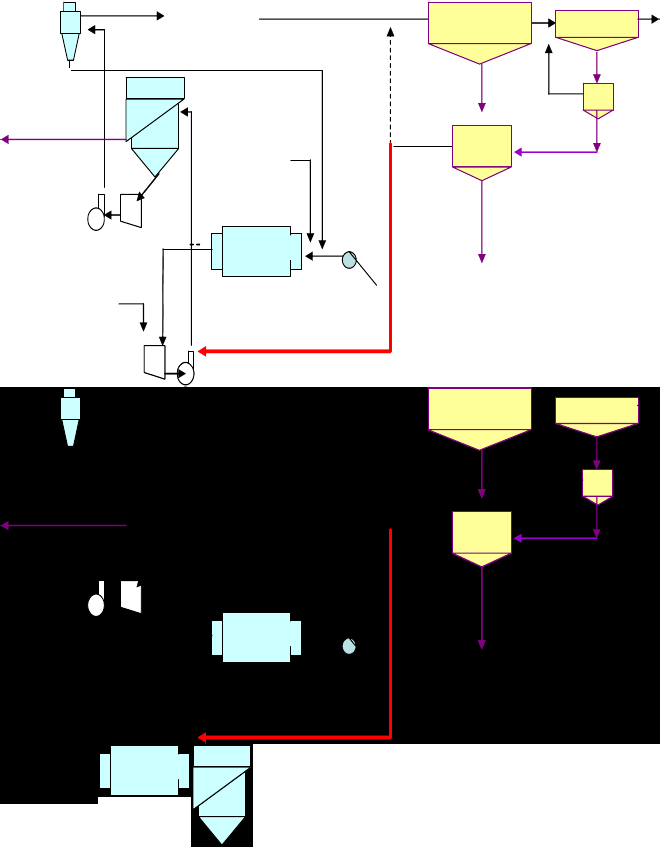 Concentración de  Minerales
VARIABLES DEL PROCESO DE FLOTACIÓN
 
Las variables que más afectan la flotación de los minerales son las siguientes: 
Granulometría de la mena
Tipo y dosificación de reactivos de flotación.
Densidad  de la pulpa o porcentaje de sólidos.
Tiempo de residencia.
pH.
Aireación y  acondicionamiento de la pulpa.
Temperatura de la pulpa.
Calidad del agua
Concentración de  Minerales
Granulometría de la Mena.
 
Existe   un   tamaño   de   partícula   que   presenta   una   mayor   recuperación   metalúrgica, observándose, en general, una disminución de ésta para tamaños más gruesos  y más finos de la mena. La recuperación disminuye para tamaños pequeños, lo cual se relaciona con la dificultad de adhesión partícula/burbuja, dado  a que éstas no adquieren la energía cinética suficiente para producir un agregado partícula/burbuja estable. Por otra parte, las partículas pequeñas son arrastradas más fácilmente a la espuma, ya que el drenaje a la pulpa se favorece con el incremento de la velocidad de sedimentación.
Concentración de  Minerales
Es importante destacar  que, en la etapa de flotación primaria (etapa rougher) la flotación se realiza con una granulometría de mena en la cual no es necesaria la liberación de la partícula, sin embargo, en la etapa de limpieza donde es necesaria la selectividad de las partículas útiles, es fundamental realizar una remolienda del concentrado de la etapa rougher para la liberación de las especies útiles de la mena.
De esta manera, el tamaño de partícula es la variable sobre la cual debe ponerse más énfasis en su control, debido a su efecto en la recuperación metalúrgica y en la selectividad del concentrado final, así como, por la alta incidencia que tiene en los costos de operación del proceso global de concentración
Concentración de  Minerales
Tipo y Dosificación de los Reactivos de Flotación.
 
La función del colector es hacer hidrofóbica la superficie del mineral deseado, por lo cual, es el reactivo químico más importante utilizado en la flotación. La amplia experiencia existente en la flotación de minerales permite usar con eficiencia determinados tipos de colectores dependiendo de los tipos de minerales y asociaciones mineralógicas presentes.
Por otro lado, la elección de un espumante determina las características de la espuma, que contribuye a la selectividad de la operación. La altura de la espuma y el flujo de aire a la celda afectan el tiempo de retención de las partículas en la espuma. La estabilidad de la espuma depende principalmente de la dosificación del espumante.
Concentración de  Minerales
Tipo y Dosificación de los Reactivos de Flotación.
Se debe tener en cuenta, que los reactivos de flotación requieren de un cierto tiempo de acondicionamiento para estar en contacto con la pulpa y de esa forma poder actuar en forma eficiente sobre las especies útiles de la mena. Así, la etapa de acondicionamiento adquiere mucha importancia, ya que algunos reactivos se deben adicionar en la etapa de molienda para tener mayor contacto con la mena, mientras que otros, se adicionan directamente al cajón de descarga de los molinos de bolas o al acondicionador.
Concentración de  Minerales
Densidad de Pulpa o Porcentaje de Sólidos
 
La densidad de la pulpa o porcentaje de sólidos en la flotación de minerales viene determinada desde la etapa de molienda/clasificación. Es raro que la pulpa se ajuste en su porcentaje de sólidos antes de entrar a la etapa de flotación, sin embargo, es un factor importante, ya que la flotación  de  los  minerales  ocurre  en  forma  eficiente  cuando  la  pulpa  presenta  un  valor  adecuado  de porcentaje de sólidos.
La densidad de pulpa afecta el tiempo de residencia del mineral en las etapas de flotación, y de esta forma en la capacidad del circuito. En general, la etapa de flotación rougher de las plantas concentradoras de cobre operan con un porcentaje de sólidos comprendido entre 30% y 45%, mientras que, las etapas de limpieza (cleaner y recleaner) trabajan con un porcentaje de sólidos menor.
Concentración de  Minerales
Tiempo de Residencia
 
El tiempo de flotación depende de las características del material que se va a flotar, y de la conjugación de todos los demás factores que inciden en el proceso. Para la optimización de los circuitos de flotación el tiempo óptimo de cada etapa se determina aplicando los criterios de Agar et al. a través de pruebas cinéticas de flotación
Concentración de  Minerales
pH
 
El pH es la variable de control más utilizada en el proceso de flotación, ya que resulta fundamental en la recuperación y selectividad, así como, en la depresión de minerales. El proceso de flotación es sumamente sensible al pH, especialmente cuando se trata de flotación selectiva. Los reactivos de flotación, principalmente los colectores, operan mejor en ciertos rangos de pH. La regulación del pH en la flotación de cobre se realiza con cal. Este reactivo es importante, ya que, además de actuar como modificador de pH, es un depresor de pirita en la flotación selectiva de minerales de cobre en la etapa de limpieza.
Concentración de  Minerales
Aireación y Acondicionamiento de la Pulpa
 
El acondicionamiento es una etapa clave ya que proporciona el tiempo necesario para que actúen en forma eficiente los reactivos de flotación. Algunos colectores y modificadores presentan cinética de adsorción en los minerales bastante lenta por lo cual deben incorporarse al molino de bolas, mientras que otros reactivos se incorporan directamente al estanque acondicionador de la pulpa.
La aireación de la pulpa en la celda es una variable importante que normalmente es controlada por el operador de la planta, la cual permite la aceleración o retardación de la flotación en beneficio de la recuperación metalúrgica o de la ley del elemento útil.
Concentración de  Minerales
Calidad del Agua
 
Dada la gran cantidad de interacciones que se producen entre las variables del proceso, las cuales acondicionan el ambiente fisico-químico de la flotación, un aspecto interesante de analizar es la calidad del agua que se utiliza en el proceso. 
Es común en las plantas concentradoras, que parte importante del agua utilizada sea   agua de proceso, recuperadadesde las etapas de separación sólido/líquido (espesadores, filtros,etc.), la cual contiene reactivos químicos residuales. Esta utilización de agua de proceso produce un ahorro en el consumo de agua y en el consumo de espumante, pero se puede producir un aumento de algunos iones en solución cuyo efecto en la flotación de los minerales debe ser evaluado, a fin de evitar que éstos superen los niveles críticos para la flotación.
Concentración de  Minerales
EVALUACIÓN DEL PROCESO DE FLOTACIÓN
 
Los índices de evaluación del proceso de flotación son los siguientes:
Recuperación metalúrgica: es la razón entre la masa del material útil obtenido en el concentrado y la masa del material útil en la alimentación.
Recuperación  en  peso:  es  la  razón  entre  la  masa  del  concentrado  y  la  masa  de  la alimentación.
Razón de concentración: es la razón entre la masa de alimentación y la masa de concentrado. En  términos  prácticos,  se  refiere  a  las  toneladas  de  mineral  necesarias  para  obtener  una tonelada de concentrado.
Razón  de  enriquecimiento:  es  la  razón  entre  la  ley  del  componente  deseado  en  el concentrado y la ley del mismo componente en la alimentación
Concentración de  Minerales
Anexos
Concentración de  Minerales
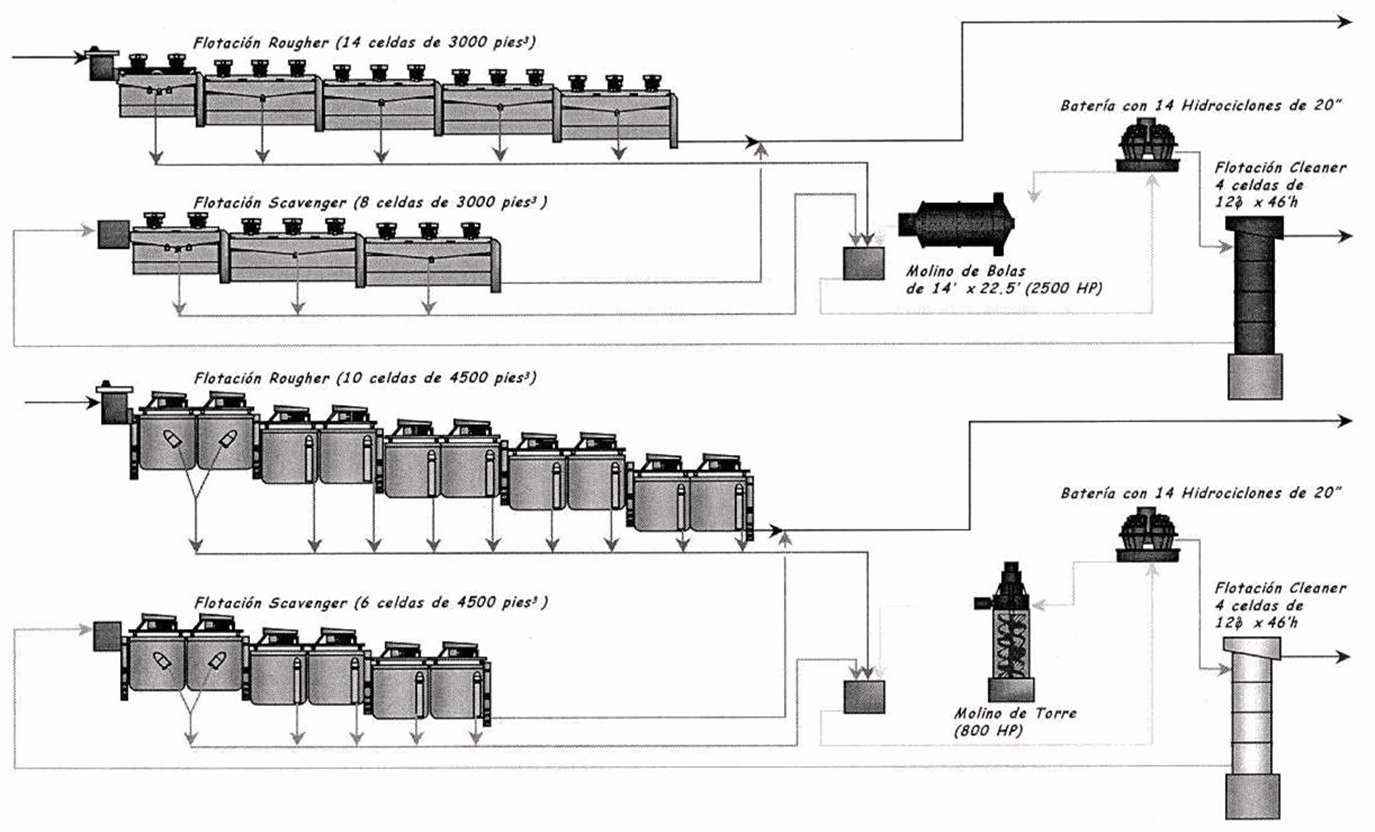 Concentración de  Minerales
Agar et al.  han analizado la aplicación de los siguientes criterios para determinar el tiempo de residencia óptimo :
1. No agregar al concentrado material de ley menor a la alimentación de la etapa de separación.
2. Maximizar la diferencia en recuperación entre el mineral deseado y la ganga.
3. Maximizar la eficiencia de separación.
El criterio 1 es obvio puesto que la flotación es fundamentalmente una etapa de concentración.
En el criterio 2 la máxima diferencia en la recuperación de las dos fases que se pretende separar corresponde al tiempo al cual las dos velocidades de flotación se hacen iguales.
Con respecto al criterio 3, cuando la eficiencia de separación es máxima, la ley instantánea del concentrado